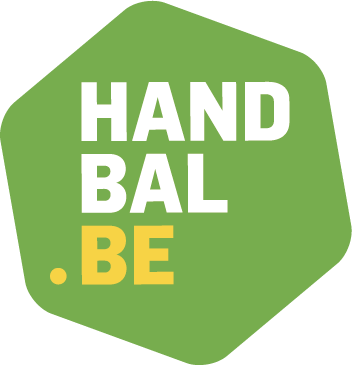 Digitaal wedstrijdblad 22-23 lesgevers-keyusers
Digitaal wedstrijdblad opleiding
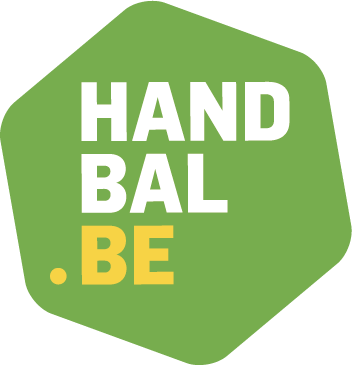 Inleiding
Instructiefilms met oefeningen
Aandachtspunten
Organisatie opleiding
Vragenronde
[Speaker Notes: Om jullie snel een beeld te geven : we groeien al enkele jaren gestaag , zowel bij de heren als bij de dames. We hopen dat corona geen negatieve invloed hierop zal hebben, dat moeten we nog even afwachten, en dat we toch verder kunnen  groeien.]
Digitaal wedstrijdblad
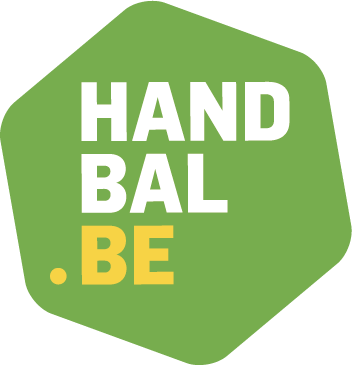 Inleiding
[Speaker Notes: Om jullie snel een beeld te geven : we groeien al enkele jaren gestaag , zowel bij de heren als bij de dames. We hopen dat corona geen negatieve invloed hierop zal hebben, dat moeten we nog even afwachten, en dat we toch verder kunnen  groeien.]
Inleiding
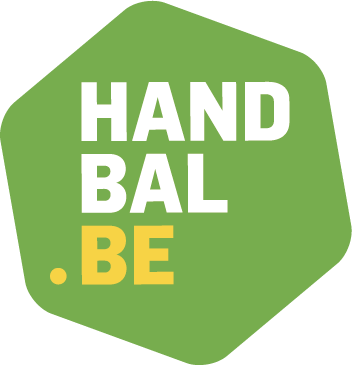 Doelstelling: 
Verbeteren van
Wedstrijdadministratie
Wedstrijdcommunicatie
Tijdswinst realiseren voor
KBHB/VHV/LFH
Clubs
Datamining
Schaalvoordelen en raakvlakken binnen Belgische handbal exploiteren
Voordelen
Digitale link tussen wedstrijdblad en club- en ledenplatform
Papierwerk neemt af
Foutenlast verkleint
Boetelast neemt af
Proces wedstrijdadministratie verkort
Verwerkingskost op niveau federaties daalt
Optie om SR-kosten en SR-verslagen te digitaliseren
4
[Speaker Notes: Om jullie snel een beeld te geven : we groeien al enkele jaren gestaag , zowel bij de heren als bij de dames. We hopen dat corona geen negatieve invloed hierop zal hebben, dat moeten we nog even afwachten, en dat we toch verder kunnen  groeien.]
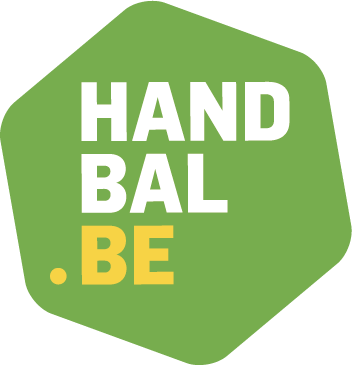 Concept
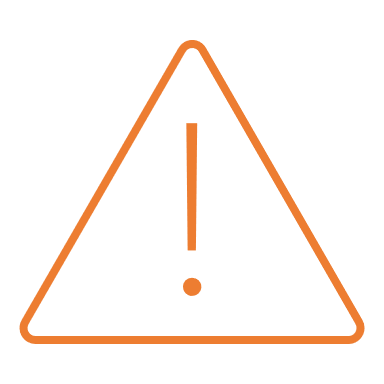 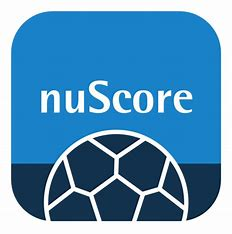 Matchcode
Pincode
Wedstrijddata
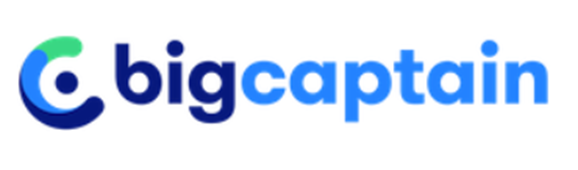 Ploegopstelling
Wedstrijdomkadering
Wedstrijdregistratie
Scheidsrechtersrapport
Wedstrijdcommunicatie
Wedstrijdrapport
wedstrijddata
Ledenplatform
Clubplatform
Federatieplatform
Competitie
Rangschikking
…
5
[Speaker Notes: Om jullie snel een beeld te geven : we groeien al enkele jaren gestaag , zowel bij de heren als bij de dames. We hopen dat corona geen negatieve invloed hierop zal hebben, dat moeten we nog even afwachten, en dat we toch verder kunnen  groeien.]
Digitaal wedstrijdblad
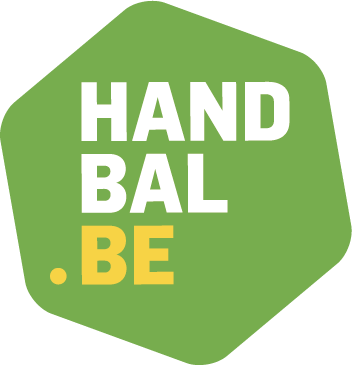 Instructiefilms
[Speaker Notes: Om jullie snel een beeld te geven : we groeien al enkele jaren gestaag , zowel bij de heren als bij de dames. We hopen dat corona geen negatieve invloed hierop zal hebben, dat moeten we nog even afwachten, en dat we toch verder kunnen  groeien.]
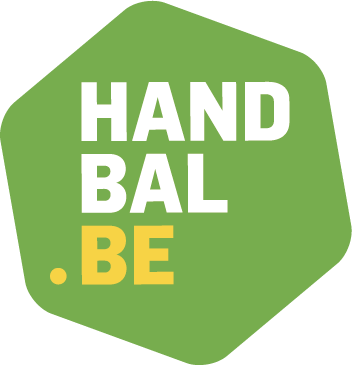 Instructiefilms digitaal wedstrijdblad - vooraf
Instructiefilms werden opgemaakt op basis van de actuele informatie. 
Instructiefilms vanaf maandag 1 augustus beschikbaar op de VHV website.
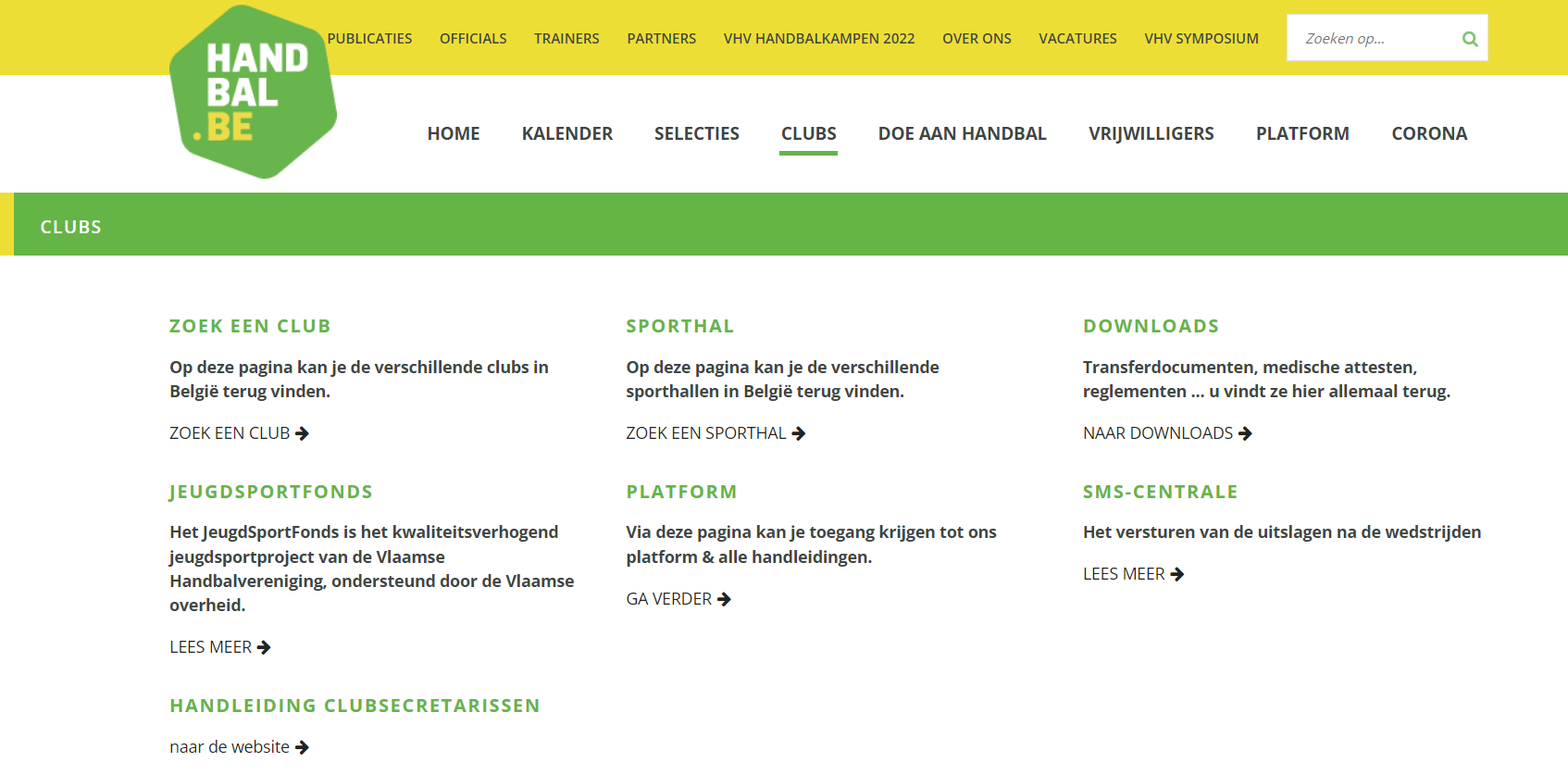 7
[Speaker Notes: Om jullie snel een beeld te geven : we groeien al enkele jaren gestaag , zowel bij de heren als bij de dames. We hopen dat corona geen negatieve invloed hierop zal hebben, dat moeten we nog even afwachten, en dat we toch verder kunnen  groeien.]
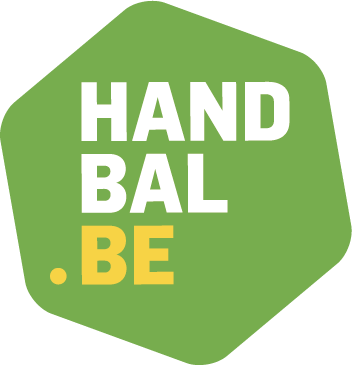 Instructiefilm 1
Activeren wedstrijdblad
Link naar film: https://www.youtube.com/watch?v=QT10G3JUKsg
Link naar vhv-site: https://www.handbal.be/nl/digitaal-wedstrijd
8
[Speaker Notes: Om jullie snel een beeld te geven : we groeien al enkele jaren gestaag , zowel bij de heren als bij de dames. We hopen dat corona geen negatieve invloed hierop zal hebben, dat moeten we nog even afwachten, en dat we toch verder kunnen  groeien.]
Digitaal wedstrijdblad – oefenreeks A
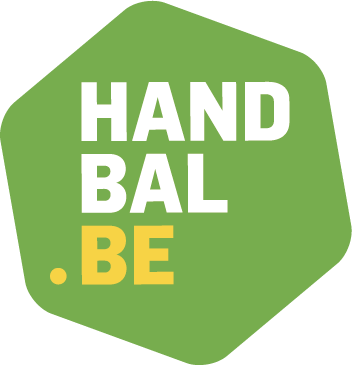 https://hbint-appsdemo.liga.nu/nuscore2/en/login
Test-Gamecode: test
PIN Home: test
PIN guest: heute
Oefening 1: meld je aan met je test-gamecode
Oefening 2: klik op team-lineup
Oefening 3: hoe ga je naar een andere tegel?
Oefening 4: ga naar official and fees
[Speaker Notes: Om jullie snel een beeld te geven : we groeien al enkele jaren gestaag , zowel bij de heren als bij de dames. We hopen dat corona geen negatieve invloed hierop zal hebben, dat moeten we nog even afwachten, en dat we toch verder kunnen  groeien.]
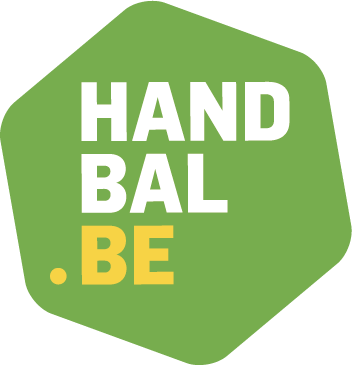 Instructiefilm 2
Team line-up
Link naar film: https://www.youtube.com/watch?v=mnsDfZ7LRAU
Link naar vhv-site: https://www.handbal.be/nl/digitaal-wedstrijd
10
[Speaker Notes: Om jullie snel een beeld te geven : we groeien al enkele jaren gestaag , zowel bij de heren als bij de dames. We hopen dat corona geen negatieve invloed hierop zal hebben, dat moeten we nog even afwachten, en dat we toch verder kunnen  groeien.]
Digitaal wedstrijdblad – oefenreeks B
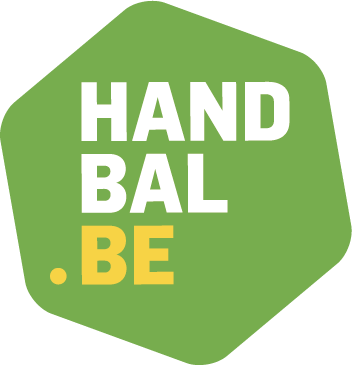 https://hbint-appsdemo.liga.nu/nuscore2/en/login
Test-Gamecode: test
PIN Home: test
PIN guest: heute
Oefening 1: verwijder een speler
Oefening 2: voeg een doelwachter toe
Oefening 3: maak iemand official B
Oefening 4: verander de timekeeper
[Speaker Notes: Om jullie snel een beeld te geven : we groeien al enkele jaren gestaag , zowel bij de heren als bij de dames. We hopen dat corona geen negatieve invloed hierop zal hebben, dat moeten we nog even afwachten, en dat we toch verder kunnen  groeien.]
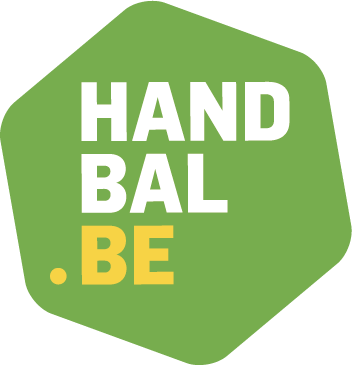 Instructiefilm 3
Matchprotocol en -release
Link naar film: https://www.youtube.com/watch?v=615ysMMLFes
Link naar vhv-site: https://www.handbal.be/nl/digitaal-wedstrijd
12
[Speaker Notes: Om jullie snel een beeld te geven : we groeien al enkele jaren gestaag , zowel bij de heren als bij de dames. We hopen dat corona geen negatieve invloed hierop zal hebben, dat moeten we nog even afwachten, en dat we toch verder kunnen  groeien.]
Digitaal wedstrijdblad – oefenreeks C
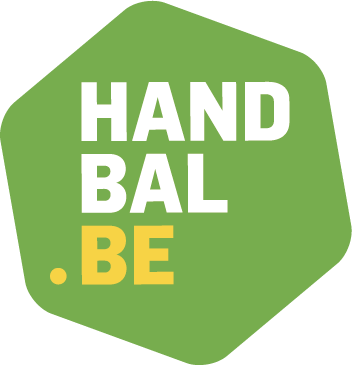 https://hbint-appsdemo.liga.nu/nuscore2/en/login
Test-Gamecode: test
PIN Home: test
PIN guest: heute
Oefening 1: noteer een doelpunt voor een speler van de thuisploeg. Wijzig deze registratie naar 5 min later 
Oefening 2: noteer een gele kaart voor speler bezoekers. Pas de tijd aan naar 5 min later en registreer dan een 2e gele kaart voor dezelfde speler.
Oefening 3: zorg ervoor dat je de halftime break timer op je scherm krijgt
Oefening 4: zorg ervoor dat, indien T1 en T2 groen zijn, de T3 ook groen wordt
[Speaker Notes: Om jullie snel een beeld te geven : we groeien al enkele jaren gestaag , zowel bij de heren als bij de dames. We hopen dat corona geen negatieve invloed hierop zal hebben, dat moeten we nog even afwachten, en dat we toch verder kunnen  groeien.]
Digitaal wedstrijdblad
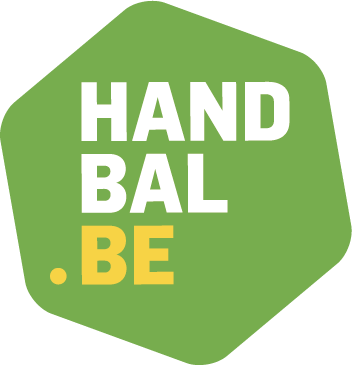 Aandachtspunten
[Speaker Notes: Om jullie snel een beeld te geven : we groeien al enkele jaren gestaag , zowel bij de heren als bij de dames. We hopen dat corona geen negatieve invloed hierop zal hebben, dat moeten we nog even afwachten, en dat we toch verder kunnen  groeien.]
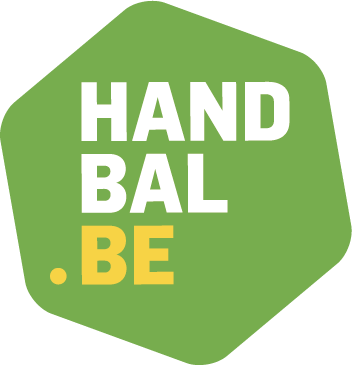 Aandachtspunten digitaal wedstrijdblad
Timing activeren wedstrijdblad
Matchcode
Online vs offline
Digitale handtekening/pincode
Wedstrijdduur
2x2 minuten
Noodscenario
Finish match en Release
JM12/M13
Oefenwedstrijden
15
[Speaker Notes: Om jullie snel een beeld te geven : we groeien al enkele jaren gestaag , zowel bij de heren als bij de dames. We hopen dat corona geen negatieve invloed hierop zal hebben, dat moeten we nog even afwachten, en dat we toch verder kunnen  groeien.]
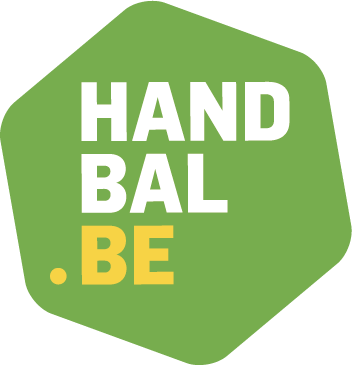 Timing activeren digitaal wedstrijdblad
Ten vroegste 24 u 
vóór aanvang wedstrijd
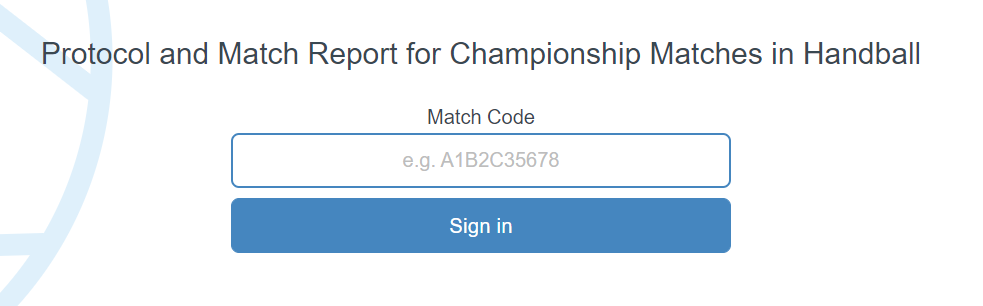 Nieuwe leden van thuisploeg én bezoekers
16
[Speaker Notes: Om jullie snel een beeld te geven : we groeien al enkele jaren gestaag , zowel bij de heren als bij de dames. We hopen dat corona geen negatieve invloed hierop zal hebben, dat moeten we nog even afwachten, en dat we toch verder kunnen  groeien.]
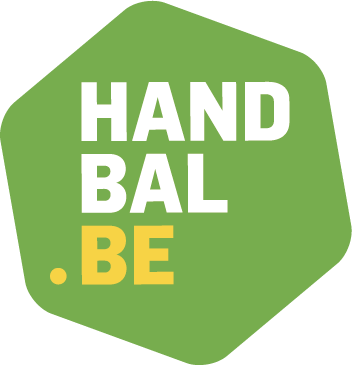 Matchcode digitaal wedstrijdblad
Matchcode ≠  wedstrijdnummer !!!
Elke wedstrijd krijgt een unieke matchcode
Clubsecretariaat ontvangt matchcodes vanuit Big Captain
Zonder matchcode geen digitaal wedstrijdblad 
Suggestie 1: zorg dat deze matchcodes voor alle leden, die als wedstrijdsecretaris kunnen optreden, vlot consulteerbaar zijn.
Suggestie 2: zorg steeds dat je een papieren wedstrijdblad ter beschikking hebt, zie verder noodscenario
17
[Speaker Notes: Om jullie snel een beeld te geven : we groeien al enkele jaren gestaag , zowel bij de heren als bij de dames. We hopen dat corona geen negatieve invloed hierop zal hebben, dat moeten we nog even afwachten, en dat we toch verder kunnen  groeien.]
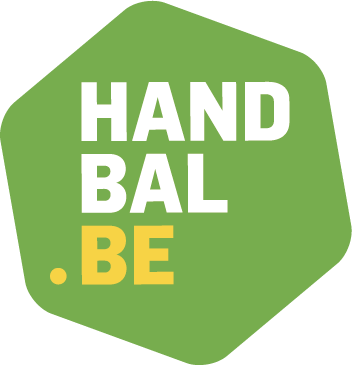 Online en Offline
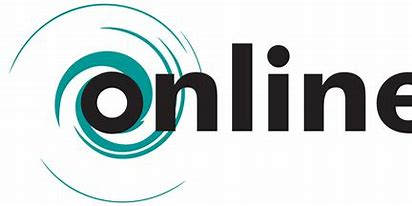 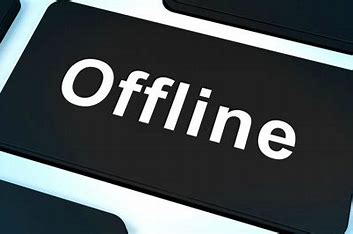 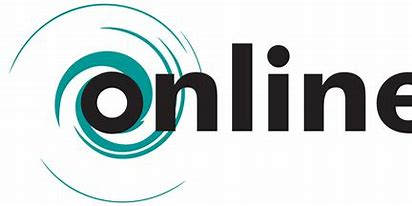 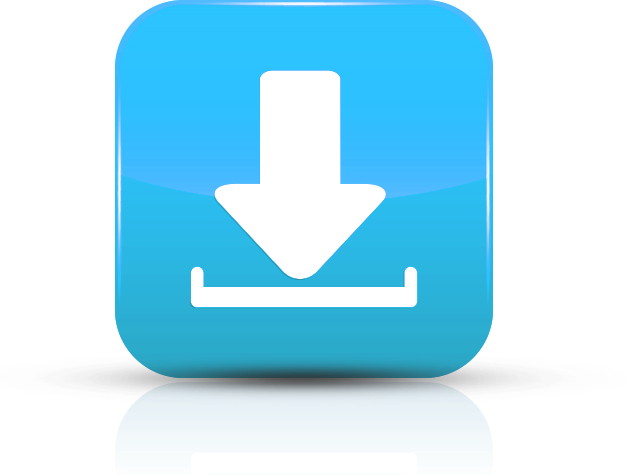 18
[Speaker Notes: Om jullie snel een beeld te geven : we groeien al enkele jaren gestaag , zowel bij de heren als bij de dames. We hopen dat corona geen negatieve invloed hierop zal hebben, dat moeten we nog even afwachten, en dat we toch verder kunnen  groeien.]
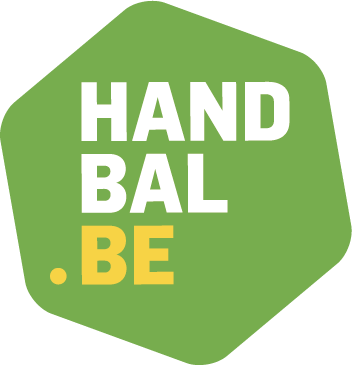 Handtekeningen op een digitaal wedstrijdblad
Clubsecretariaat ontvangt pincodes vanuit Big Captain
3 partijen moeten een handtekening/pincode te plaatsen:
De 2 scheidsrechters, de referees
1 vertegenwoordiger v/d thuisploeg, timekeeper( lineup)/official A (release)
1 vertegenwoordiger v/d bezoekende ploeg, secretary (lineup)/official A (release) 
De handtekeningen dienen 2x geplaatst te worden:
Om de team lineup samen met de officials and fees af te ronden
Om de release van het wedstrijdblad te kunnen afwerken
Suggestie: zorg dat deze pincodes voor de clubvertegenwoordigers én hun backup vlot consulteerbaar zijn zowel voor home en away ploeg
19
[Speaker Notes: Om jullie snel een beeld te geven : we groeien al enkele jaren gestaag , zowel bij de heren als bij de dames. We hopen dat corona geen negatieve invloed hierop zal hebben, dat moeten we nog even afwachten, en dat we toch verder kunnen  groeien.]
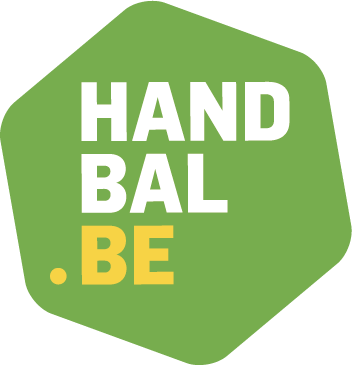 Wedstrijdduur op een digitaal wedstrijdblad
Big Captain levert de correcte wedstrijdduur aan Nuscore voor elk niveauvb. bij het activeren van een wedstrijd van m15 zal er automatisch 2x 25 minuten voorzien zijn
Voor beker van België of finalewedstrijden voorziet Big Captain verlenging indien nodig
20
[Speaker Notes: Om jullie snel een beeld te geven : we groeien al enkele jaren gestaag , zowel bij de heren als bij de dames. We hopen dat corona geen negatieve invloed hierop zal hebben, dat moeten we nog even afwachten, en dat we toch verder kunnen  groeien.]
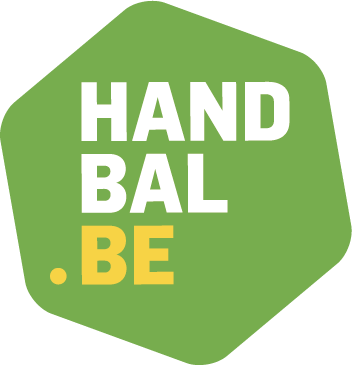 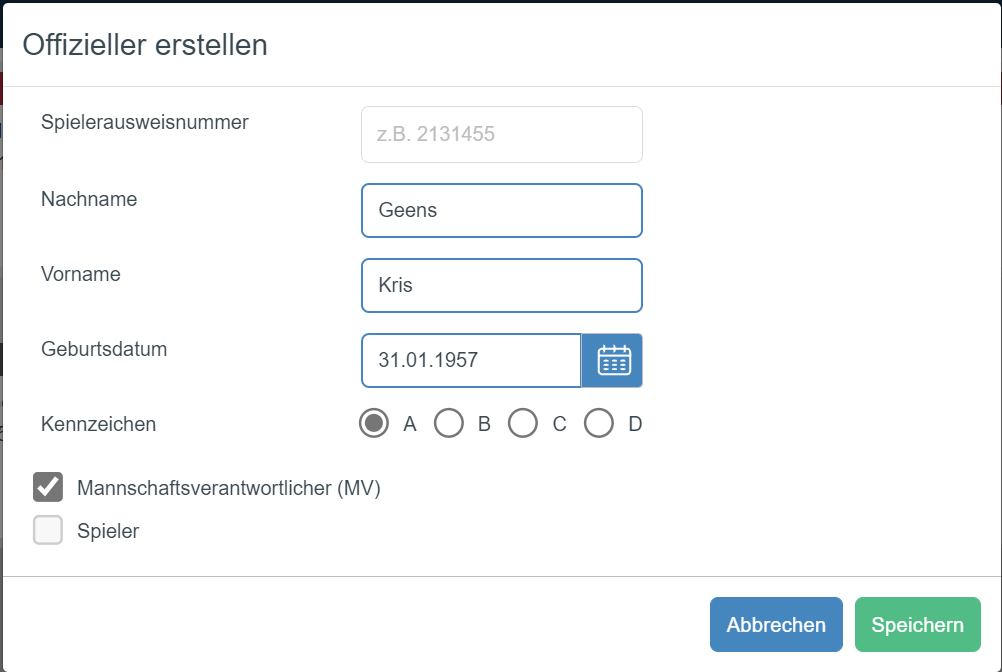 Officials aangesloten bij een andere club
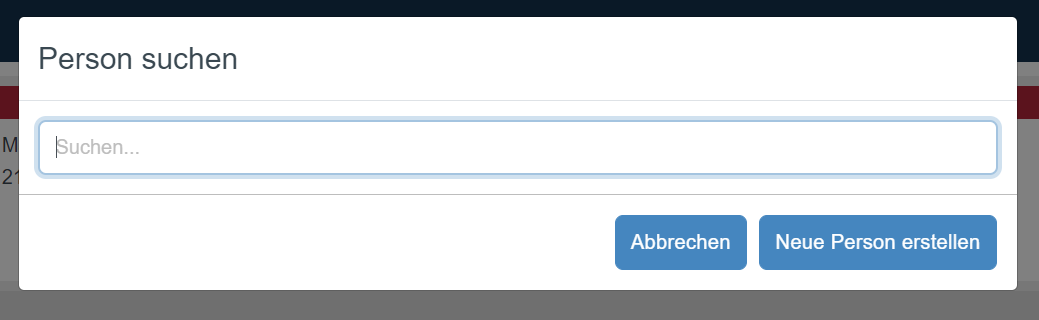 21
[Speaker Notes: Om jullie snel een beeld te geven : we groeien al enkele jaren gestaag , zowel bij de heren als bij de dames. We hopen dat corona geen negatieve invloed hierop zal hebben, dat moeten we nog even afwachten, en dat we toch verder kunnen  groeien.]
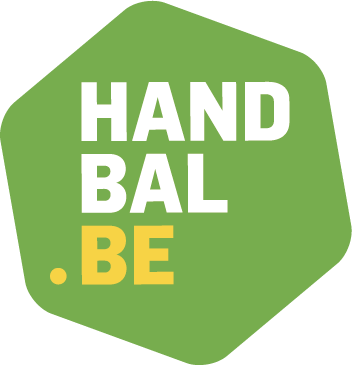 2x2 min straftijd op een  digitaal wedstrijdblad
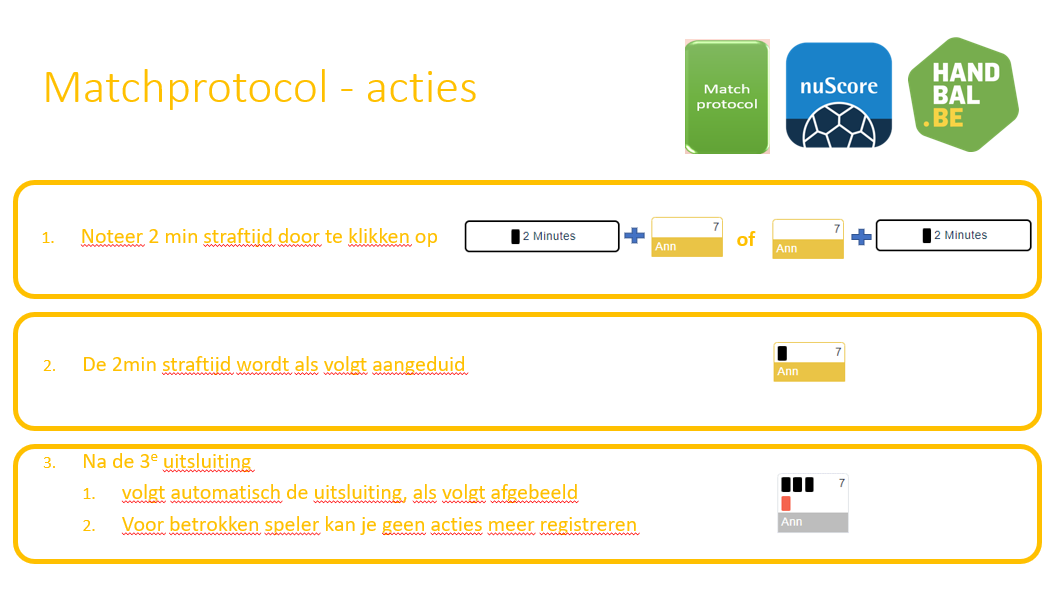 basisproces:
Registratie straftijd
Klok blad stopt automatisch
Bij SR-signaal klok manueel starten
2x2 min voorlopige situatie:
Registratie straftijd 1
Klok blad stopt automatisch
Bij SR-signaal klok manueel starten
Bij einde straftijd 1 
Registratie straftijd 2
Klok stopt automatisch
Onmiddellijk klok manueel starten
22
[Speaker Notes: Om jullie snel een beeld te geven : we groeien al enkele jaren gestaag , zowel bij de heren als bij de dames. We hopen dat corona geen negatieve invloed hierop zal hebben, dat moeten we nog even afwachten, en dat we toch verder kunnen  groeien.]
Wat als ….
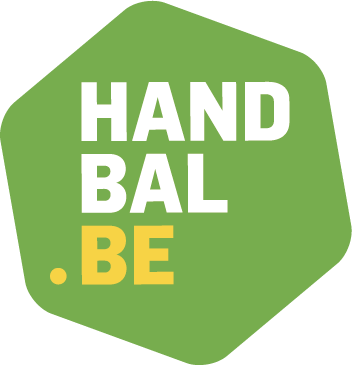 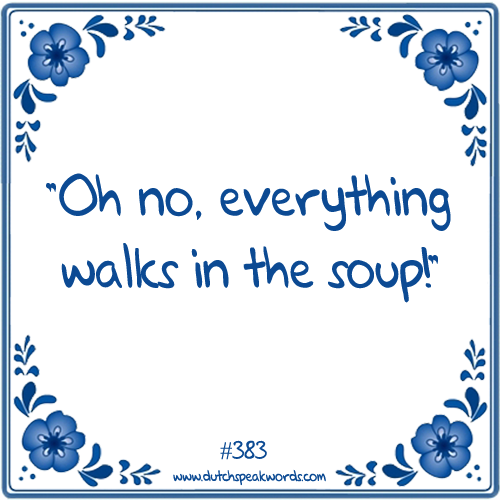 Geen internet
Batterij laptop plat
geeninternet
Geen laptop
Geen pincode
Geen matchcode
Laptop crasht
Of …
[Speaker Notes: Om jullie snel een beeld te geven : we groeien al enkele jaren gestaag , zowel bij de heren als bij de dames. We hopen dat corona geen negatieve invloed hierop zal hebben, dat moeten we nog even afwachten, en dat we toch verder kunnen  groeien.]
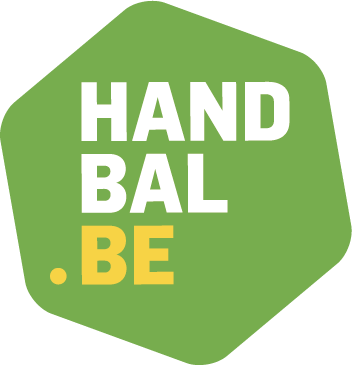 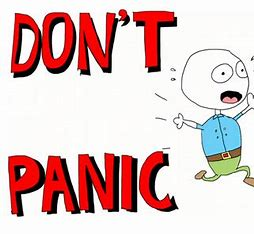 [Speaker Notes: Om jullie snel een beeld te geven : we groeien al enkele jaren gestaag , zowel bij de heren als bij de dames. We hopen dat corona geen negatieve invloed hierop zal hebben, dat moeten we nog even afwachten, en dat we toch verder kunnen  groeien.]
Wat heb je nodig?
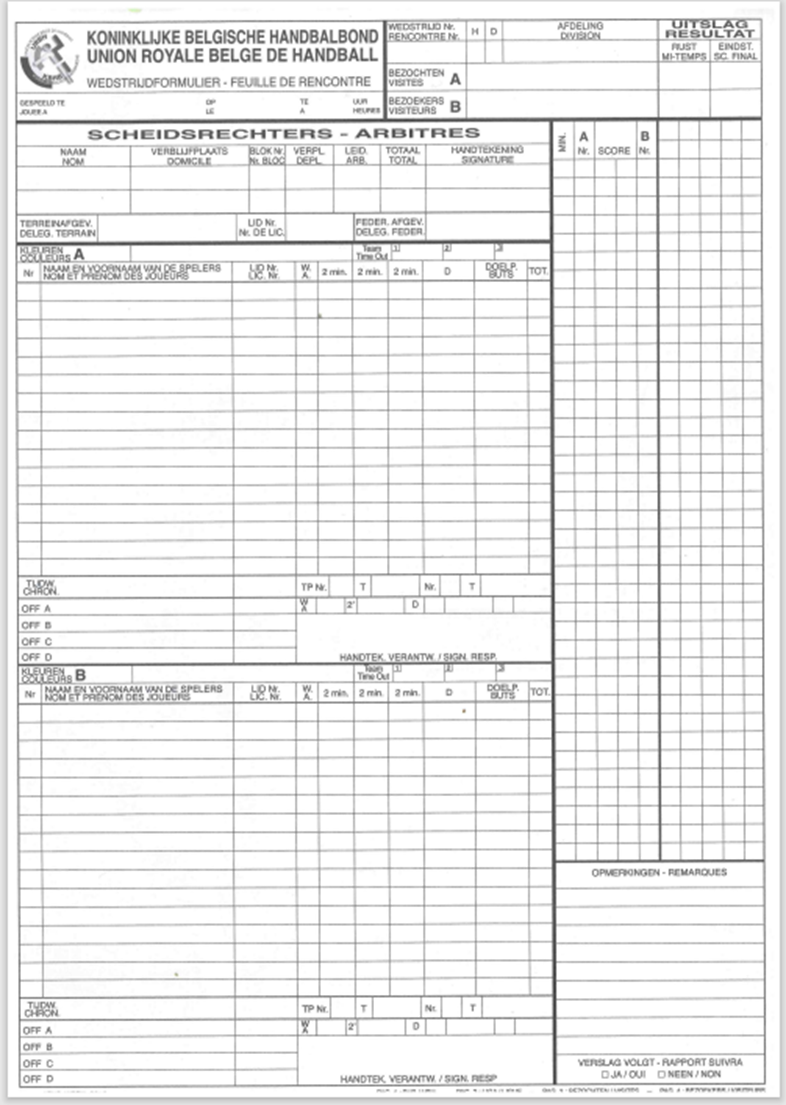 Vóór de wedstrijd – als backup of bij uitval
papieren wedstrijdblad
Matchcode/wedstrijdnummer
een lijst met lidnummer, naam, voornaam en geboortedatum van   het team, leden wedstrijdsecretariaat, zaalverantwoordelijke 
Attesten van spelers met uitzonderingen

Tijdens de wedstrijd bij uitval – overstap naar papier
Tijd  nemen om wedstrijdblad op te stellen
Spelerslijst en officials, wedstrijdnr,…
Op basis van info SR en scoreboard: historiek van goals, gele kaarten, 2min,…
Wedstrijdverloop verder rapporteren op papier na akkoord SR
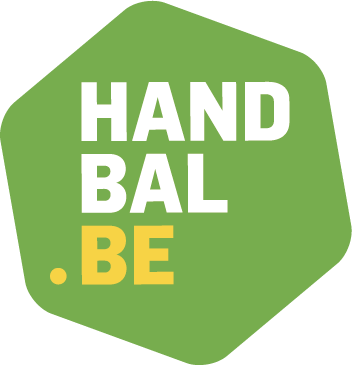 25
[Speaker Notes: Om jullie snel een beeld te geven : we groeien al enkele jaren gestaag , zowel bij de heren als bij de dames. We hopen dat corona geen negatieve invloed hierop zal hebben, dat moeten we nog even afwachten, en dat we toch verder kunnen  groeien.]
Wat heb je nog nodig?
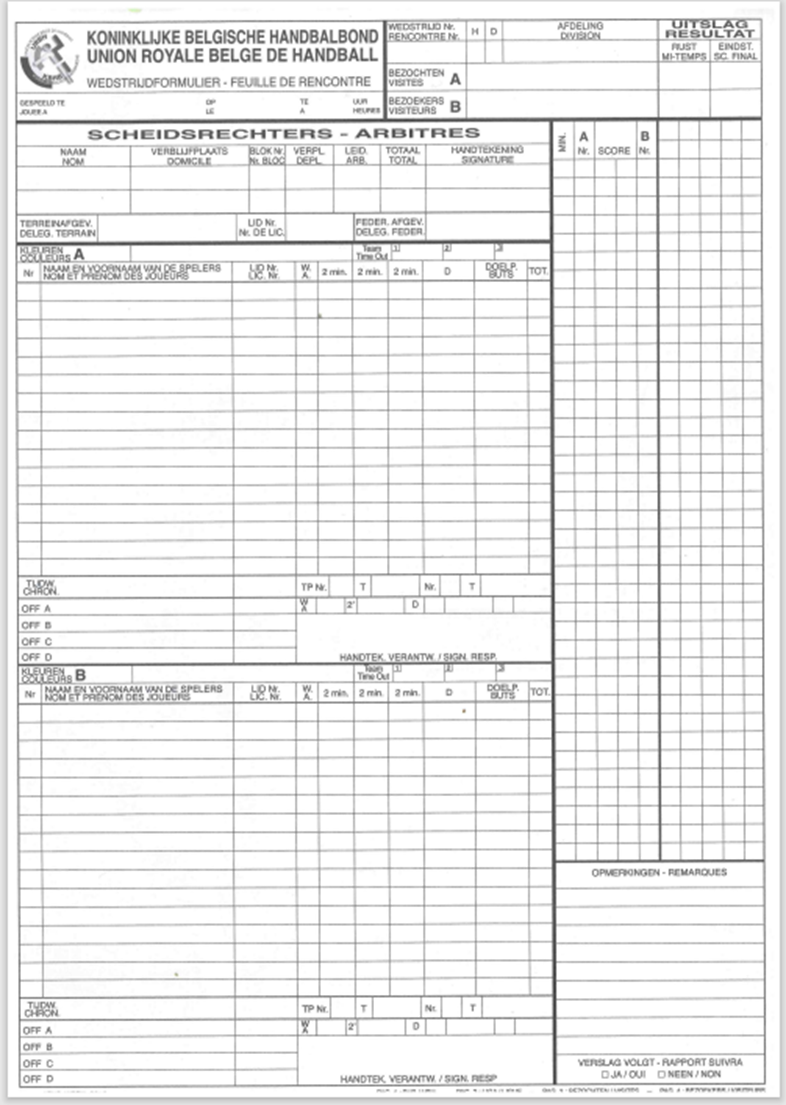 Na de wedstrijd met papier
Controle door SR
Tekenen door SR en trainers 
Exemplaar wedstrijdblad bezorgen aan bezoekers
Pincode van bezoekers opvragen
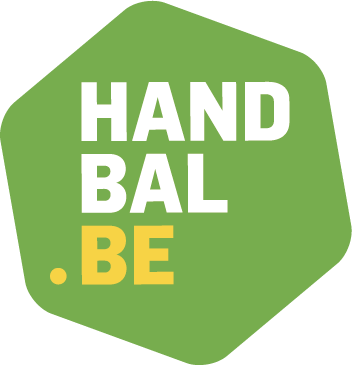 Wedstrijdverslag opmaken en versturen
Lineup teams en officials invoeren
Wedstrijdacties invoeren in digitaal wedstrijdblad
Goals, gele kaarten, 2 minuten en rode/blauwe kaart
Tijdsnotities niet van belang
Finish match en release afwerken
26
[Speaker Notes: Om jullie snel een beeld te geven : we groeien al enkele jaren gestaag , zowel bij de heren als bij de dames. We hopen dat corona geen negatieve invloed hierop zal hebben, dat moeten we nog even afwachten, en dat we toch verder kunnen  groeien.]
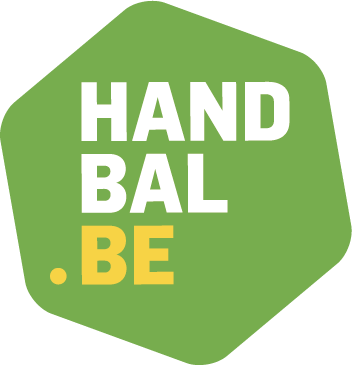 Noodscenario zonder digitaal wedstrijdblad
KBHB-VHV: SMS 0484/216 215
Alternatief: info@handbal.be  en scheidsrechters@handbal.be
regio AVB: Uitslagen@handbalavb.be
regio Limburg: secretariaat@handballimburg.be
regio Oost-West: gmoeyersoons@gmail.com  en tim.holvoet@yahoo.com
Format : A001 Ploeg A – Ploeg B 15 – 25
Timing melding KBHB/VHV: ½ u na wedstrijd
Timing melding regio’s: dag zelf
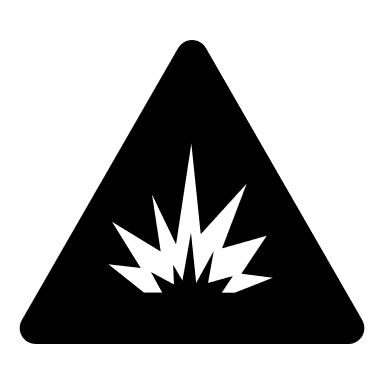 27
[Speaker Notes: Om jullie snel een beeld te geven : we groeien al enkele jaren gestaag , zowel bij de heren als bij de dames. We hopen dat corona geen negatieve invloed hierop zal hebben, dat moeten we nog even afwachten, en dat we toch verder kunnen  groeien.]
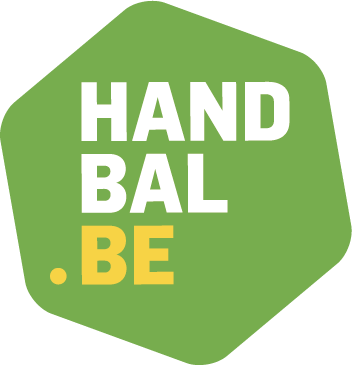 Release van een wedstrijd
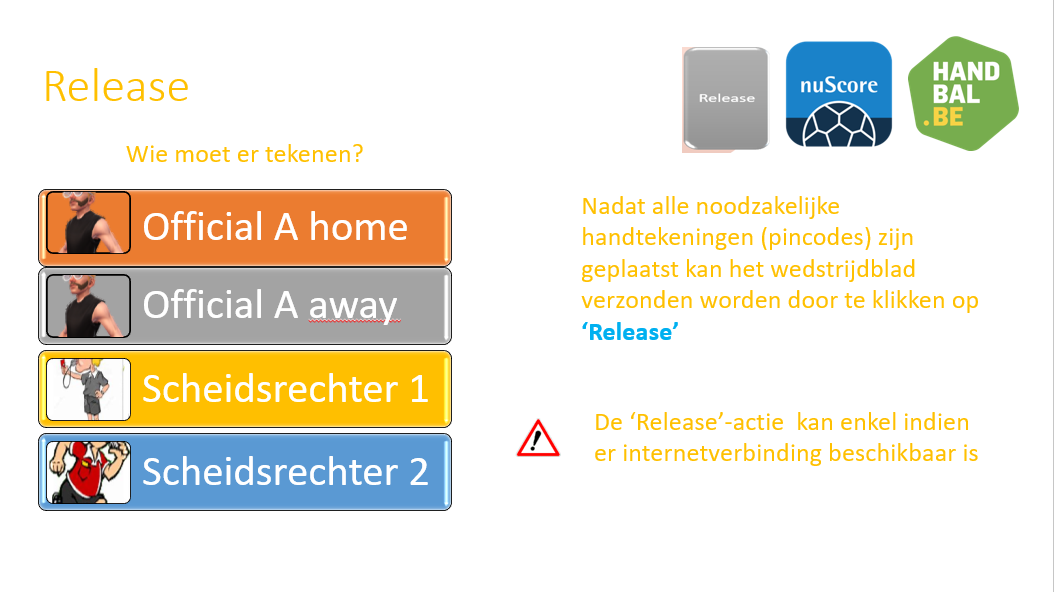 Bij internet en na klik op release:
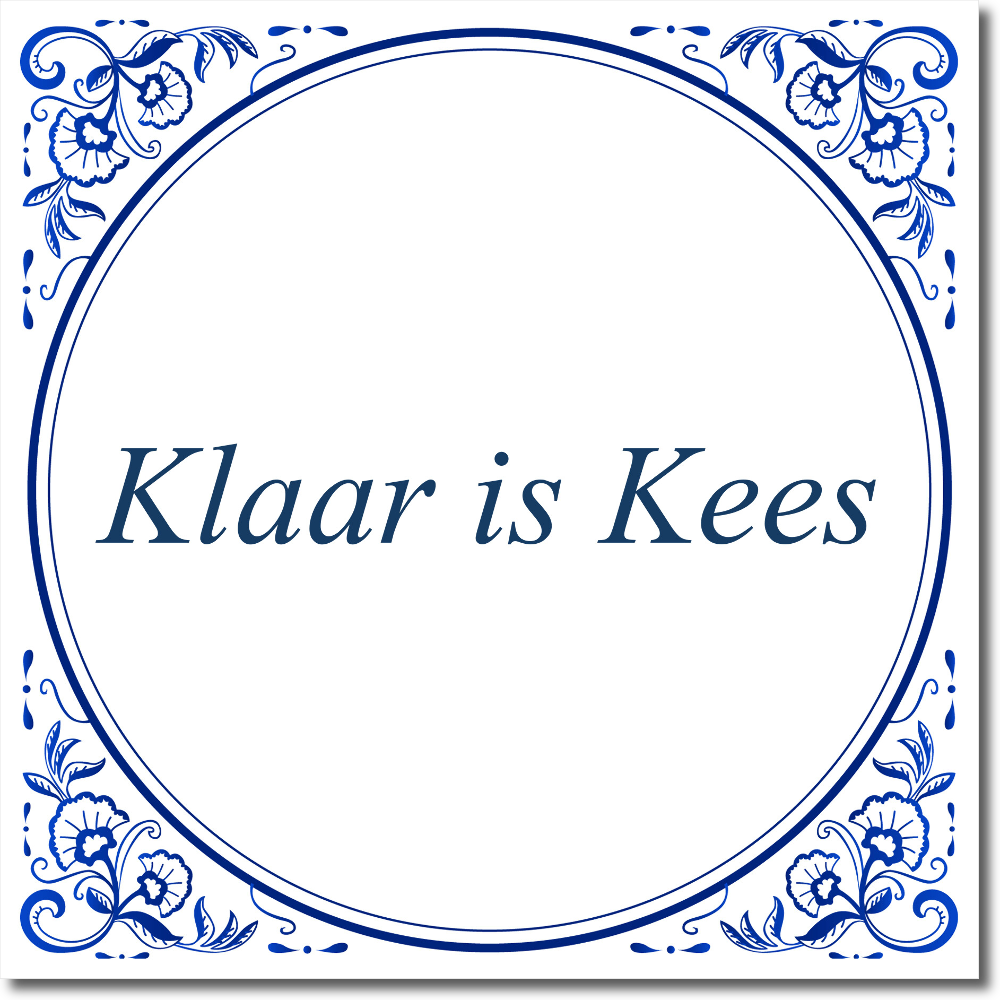 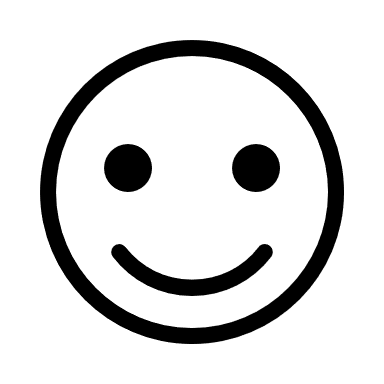 Geen sms, pdf of mail
28
[Speaker Notes: Om jullie snel een beeld te geven : we groeien al enkele jaren gestaag , zowel bij de heren als bij de dames. We hopen dat corona geen negatieve invloed hierop zal hebben, dat moeten we nog even afwachten, en dat we toch verder kunnen  groeien.]
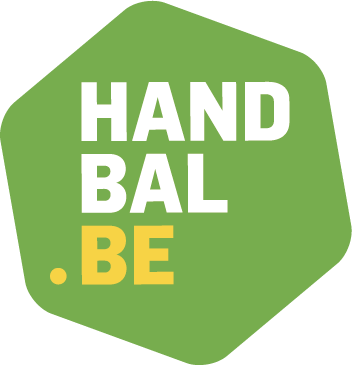 M13/JM12 aanpak wedstrijdsecretariaat
29
[Speaker Notes: Om jullie snel een beeld te geven : we groeien al enkele jaren gestaag , zowel bij de heren als bij de dames. We hopen dat corona geen negatieve invloed hierop zal hebben, dat moeten we nog even afwachten, en dat we toch verder kunnen  groeien.]
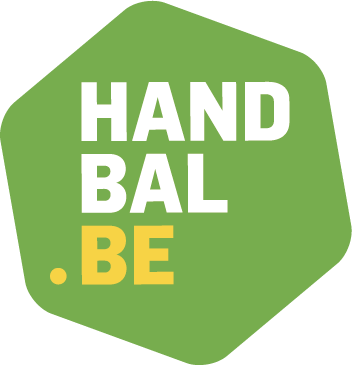 M13/JM12 wedstrijdblad in 5 stappen
Stap1: Activeren van wedstrijd via digitaal wedstrijdplatform
Stap2: Verwerken en afronden team line-up 
Stap3: Registreren van wedstrijdofficials
30
[Speaker Notes: Om jullie snel een beeld te geven : we groeien al enkele jaren gestaag , zowel bij de heren als bij de dames. We hopen dat corona geen negatieve invloed hierop zal hebben, dat moeten we nog even afwachten, en dat we toch verder kunnen  groeien.]
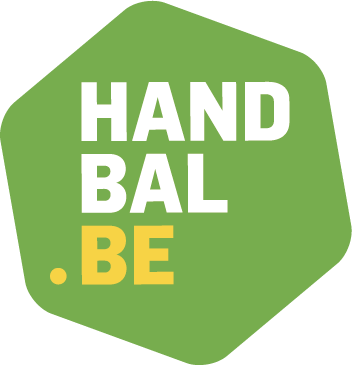 M13/JM12 digitaal wedstrijdblad
Stap 4: matchprotocol - tijdsklok 
In digitaal wedstrijdblad is er slechts 1 time voorzien van 45 minutenNa 15’/30’/45’ manueel stoppen. Bij aanvang volgende set klok terug activeren
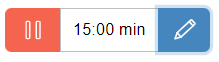 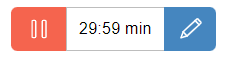 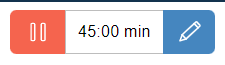 Stap 4: matchprotocol - acties 
Doelpunten worden niet geregistreerd tijdens wedstrijd op digitaal wedstrijdblad, enkel de wedstrijdpunten, vb slide 29
Waarschuwingen, straftijden en diskwalificaties worden wel geregistreerd
31
[Speaker Notes: Om jullie snel een beeld te geven : we groeien al enkele jaren gestaag , zowel bij de heren als bij de dames. We hopen dat corona geen negatieve invloed hierop zal hebben, dat moeten we nog even afwachten, en dat we toch verder kunnen  groeien.]
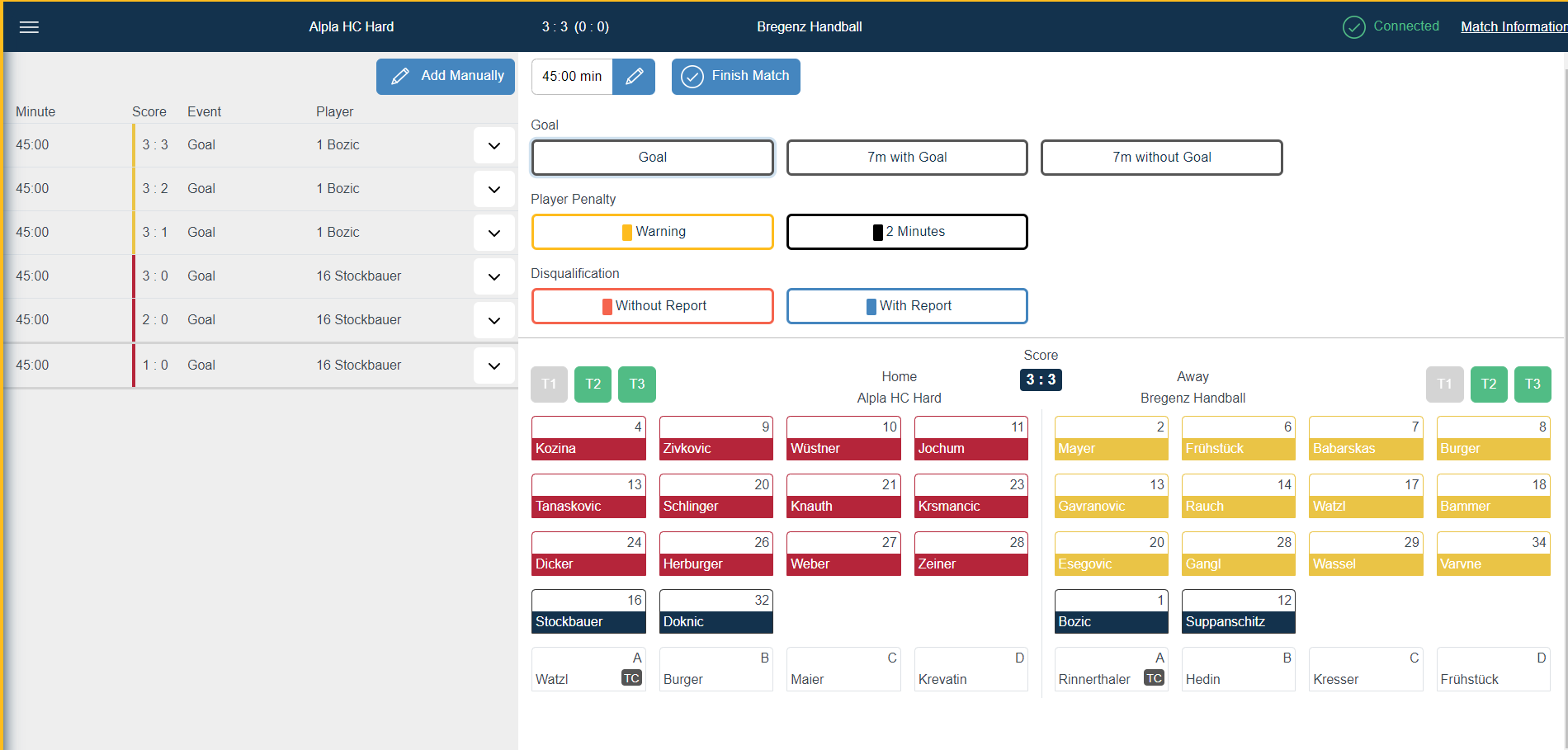 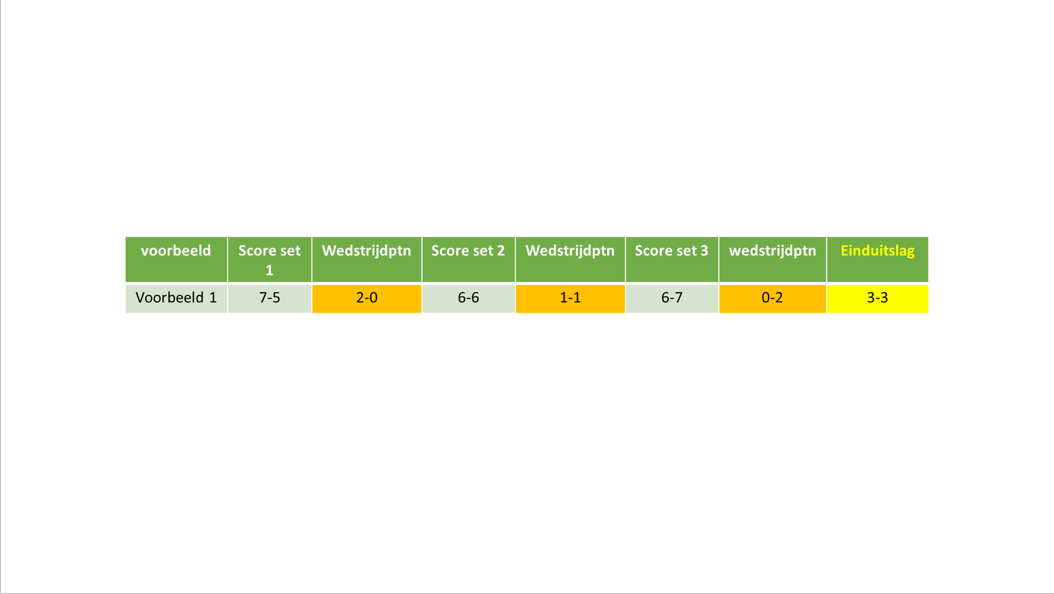 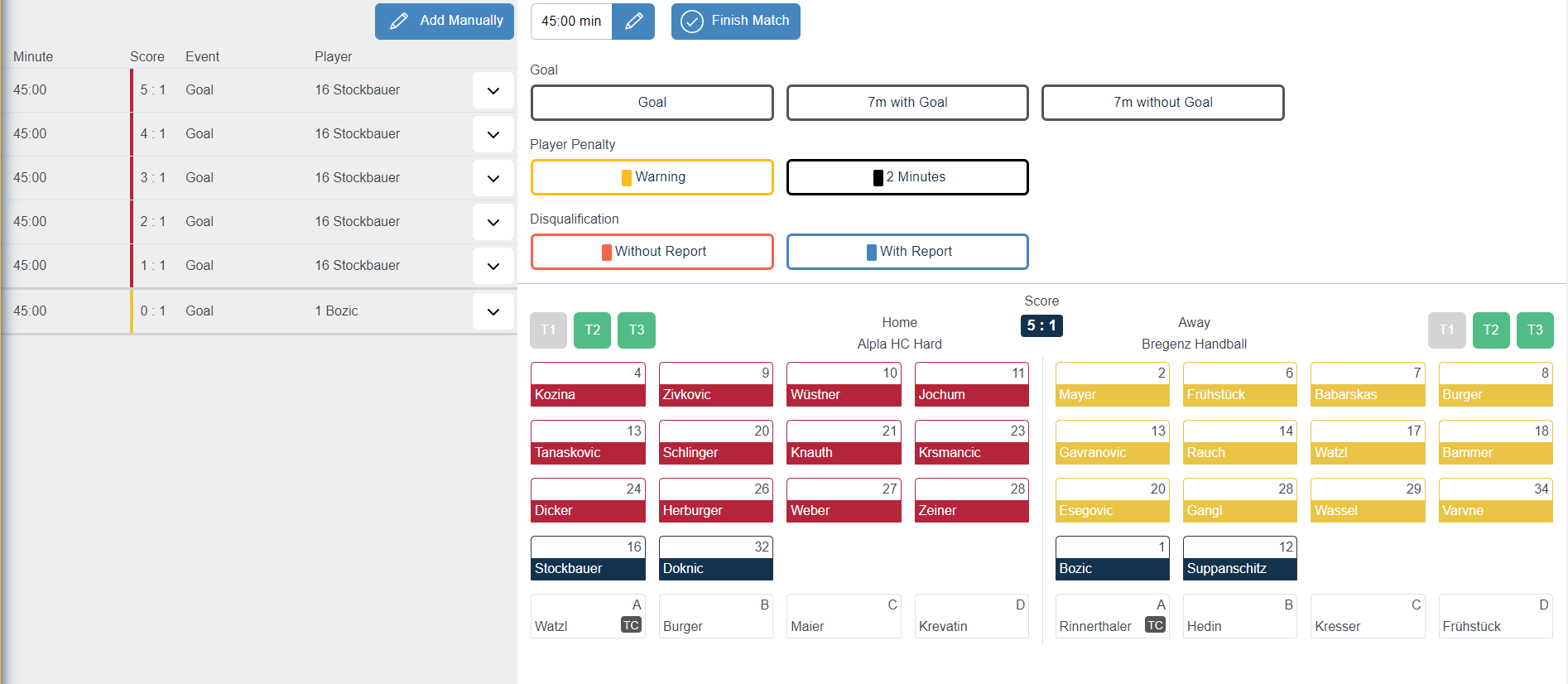 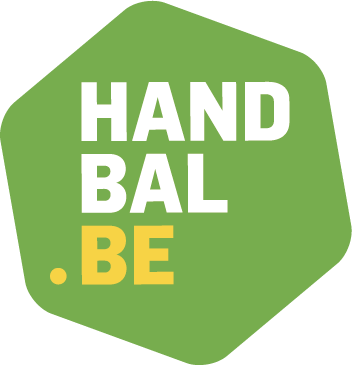 M13/JM12 digitaal wedstrijdblad
Stap 4:
32
[Speaker Notes: Om jullie snel een beeld te geven : we groeien al enkele jaren gestaag , zowel bij de heren als bij de dames. We hopen dat corona geen negatieve invloed hierop zal hebben, dat moeten we nog even afwachten, en dat we toch verder kunnen  groeien.]
Digitaal wedstrijdblad
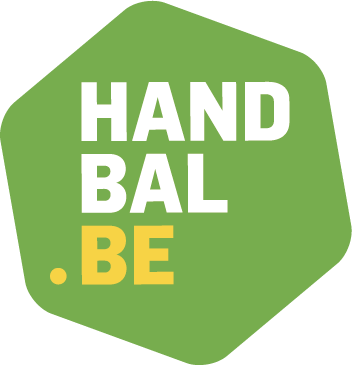 Organisatie opleiding
[Speaker Notes: Om jullie snel een beeld te geven : we groeien al enkele jaren gestaag , zowel bij de heren als bij de dames. We hopen dat corona geen negatieve invloed hierop zal hebben, dat moeten we nog even afwachten, en dat we toch verder kunnen  groeien.]
Digitaal wedstrijdblad opleidingsplan
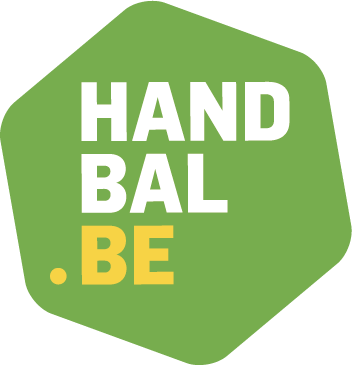 Aanpak
Planning
Opvolging en ondersteuning
[Speaker Notes: Om jullie snel een beeld te geven : we groeien al enkele jaren gestaag , zowel bij de heren als bij de dames. We hopen dat corona geen negatieve invloed hierop zal hebben, dat moeten we nog even afwachten, en dat we toch verder kunnen  groeien.]
Digitaal wedstrijdblad
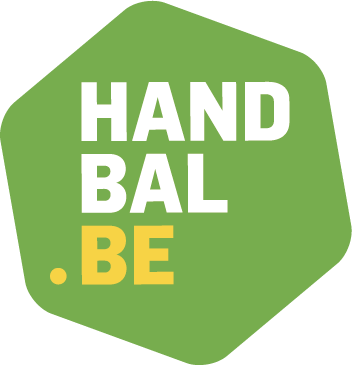 Aanpak
[Speaker Notes: Om jullie snel een beeld te geven : we groeien al enkele jaren gestaag , zowel bij de heren als bij de dames. We hopen dat corona geen negatieve invloed hierop zal hebben, dat moeten we nog even afwachten, en dat we toch verder kunnen  groeien.]
Digitaal wedstrijdblad
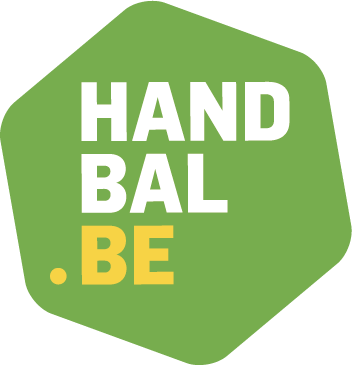 [Speaker Notes: Om jullie snel een beeld te geven : we groeien al enkele jaren gestaag , zowel bij de heren als bij de dames. We hopen dat corona geen negatieve invloed hierop zal hebben, dat moeten we nog even afwachten, en dat we toch verder kunnen  groeien.]
Digitaal wedstrijdblad
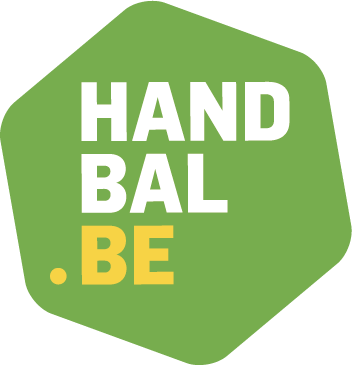 Planning
[Speaker Notes: Om jullie snel een beeld te geven : we groeien al enkele jaren gestaag , zowel bij de heren als bij de dames. We hopen dat corona geen negatieve invloed hierop zal hebben, dat moeten we nog even afwachten, en dat we toch verder kunnen  groeien.]
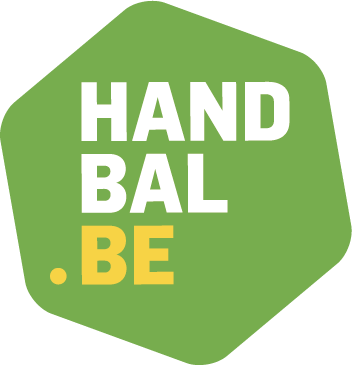 Digitaal wedstrijdblad opleidingsplan
[Speaker Notes: Om jullie snel een beeld te geven : we groeien al enkele jaren gestaag , zowel bij de heren als bij de dames. We hopen dat corona geen negatieve invloed hierop zal hebben, dat moeten we nog even afwachten, en dat we toch verder kunnen  groeien.]
Digitaal wedstrijdblad
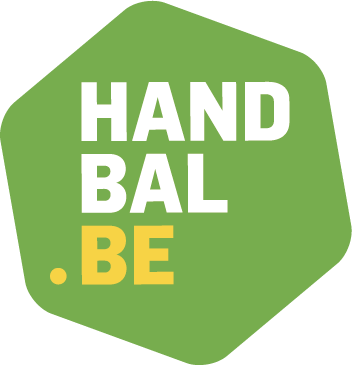 Ondersteuning
[Speaker Notes: Om jullie snel een beeld te geven : we groeien al enkele jaren gestaag , zowel bij de heren als bij de dames. We hopen dat corona geen negatieve invloed hierop zal hebben, dat moeten we nog even afwachten, en dat we toch verder kunnen  groeien.]
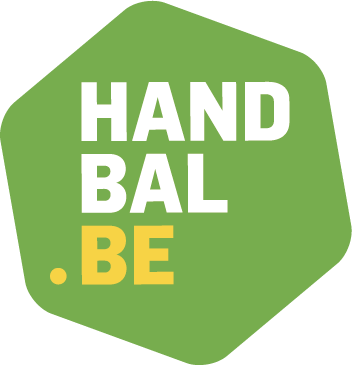 Digitaal wedstrijdblad - Vragencascade
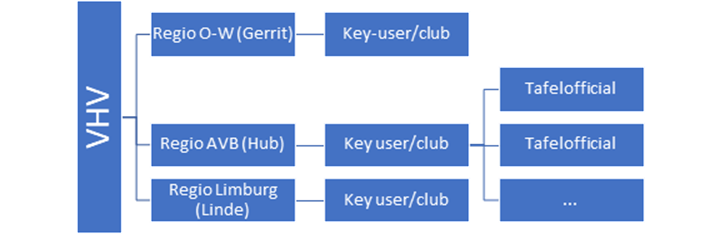 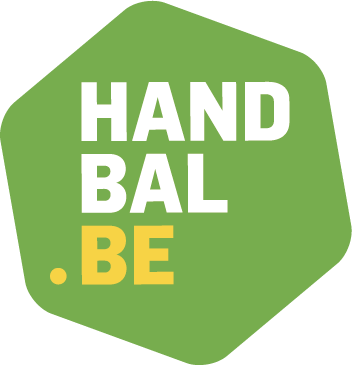 Digitaal wedstrijdblad - Vragencascade
Digitaal wedstrijdblad
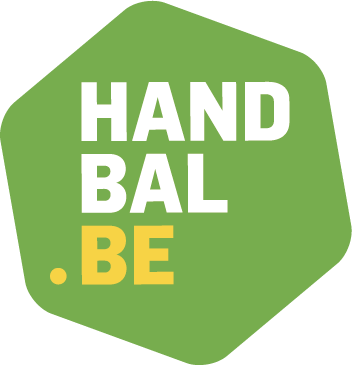 Vragenronde
[Speaker Notes: Om jullie snel een beeld te geven : we groeien al enkele jaren gestaag , zowel bij de heren als bij de dames. We hopen dat corona geen negatieve invloed hierop zal hebben, dat moeten we nog even afwachten, en dat we toch verder kunnen  groeien.]
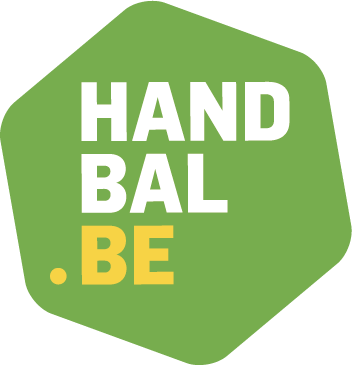 Dank voor jullie aandacht!
De VHV wil bouwen aan een 
handbalgemeenschap die door 
engagement, samenwerking, transparantie 
en diversiteit 
het groeipotentieel ten volle benut.
Vlaamse Handbalvereniging vzw       -     
 Dorpsstraat 74, 3545 Halen (België)      -      info@handbal.be
www.handbal.be       -      T: 013 35 30 40       -       0417.063.079       -       RPR, afdeling Hasselt
Waarnemer ook begeleider jeugdsr
Pincode
Matchcode
Wat als
Papieren verslag omzetten naar  en dan release?
Crash tijdens wedstrijd, cfr info scorebord, met straftijden, informatie sr, spelerslijst
Wat dan met pincode bezoekers
Volgorde thuiswedstrijden en tijd om line up te maken
Geen vaste doelwachters ( dan enkel veldspelers?)
Manueel spelers toevoegen : systeem publiceert dan familienaam ipv voornaam
Manueel toevoegen : verplicht veld geboortedatum ipv licentienummergeboortedatum en gdpr?
Afspraken rond melding SR’s in systeem : alles manueel? Ook licentienummer
Case: release geen
Lesopzet toelichten, wat met vragen, qna?
Do uitnodigen voor ravb tav Alain Brys, Ken …
Veranderen van wedstrijdnr tijdens wedstrijd 
Hoe thuis oefenen?
Wat aan SR: invullen van gegevens, kosten, rapport, handtekening, controle wedstrijdgegevens op scherm
16 spelers
J12/m13 – geen vaste doelmannen
Forfait aanpak
Vooraf afdrukken teamlineup mogelijk?
Onderscheid in benaming: teamofficial vs official
44